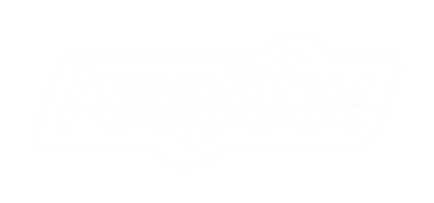 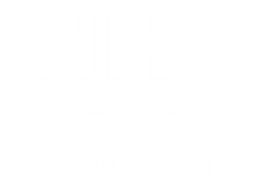 Healthy Respect at insert school name School
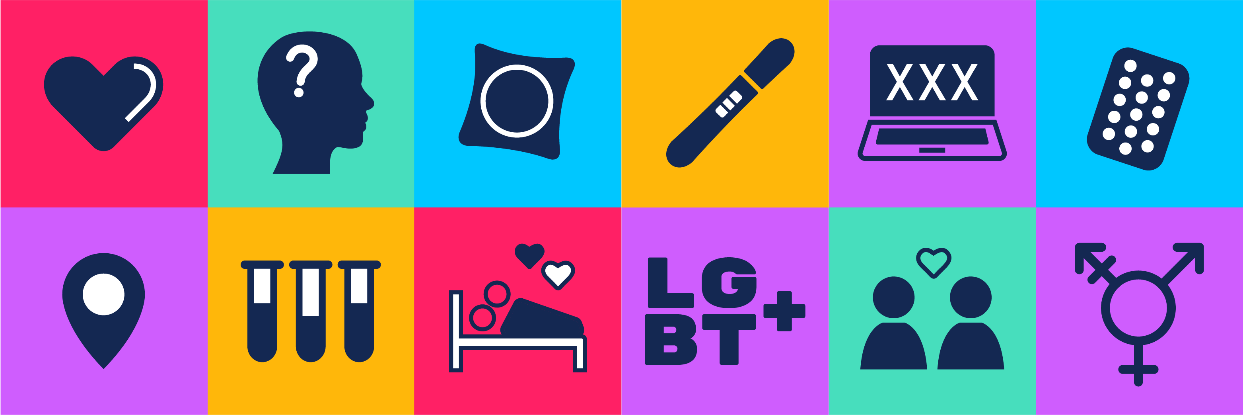 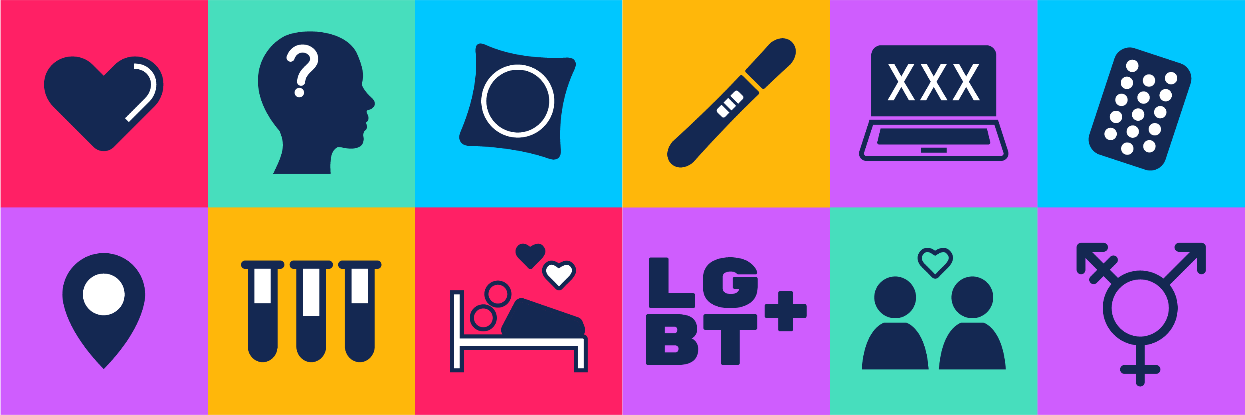 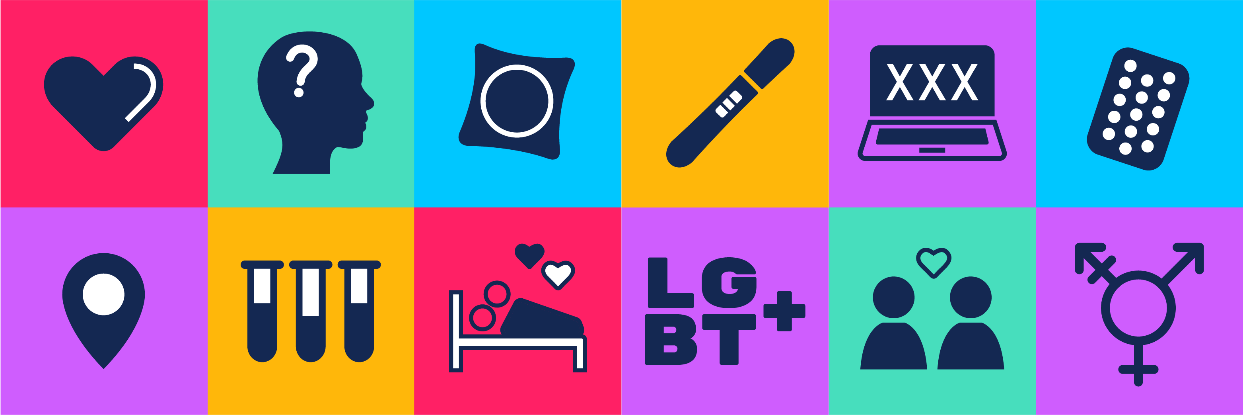 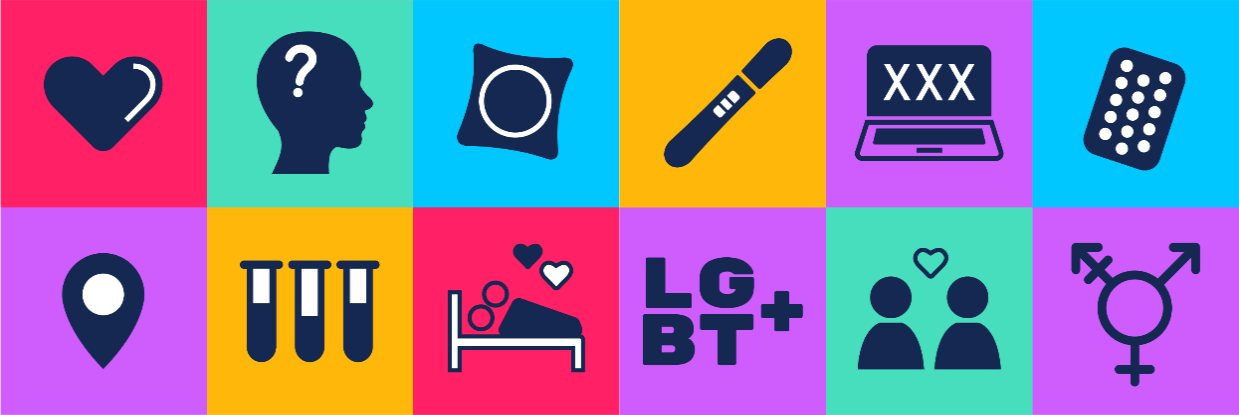 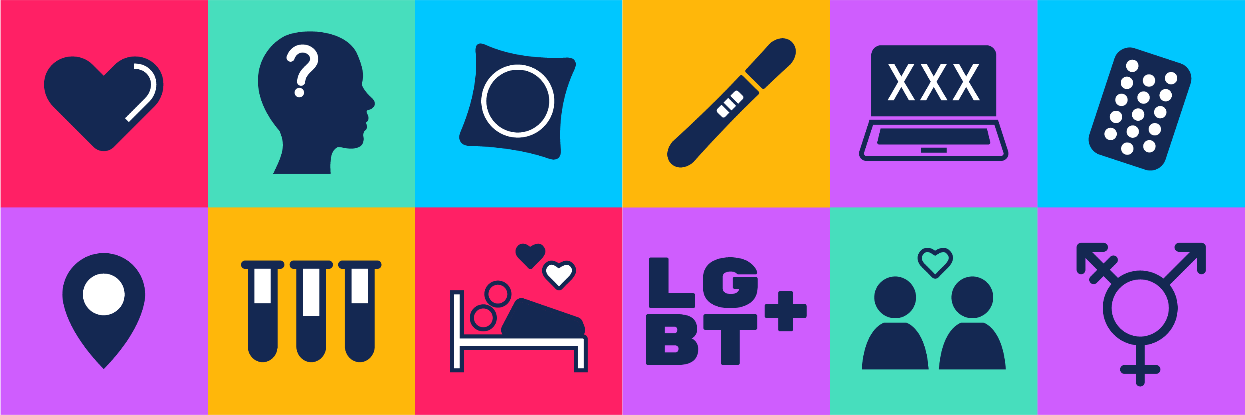 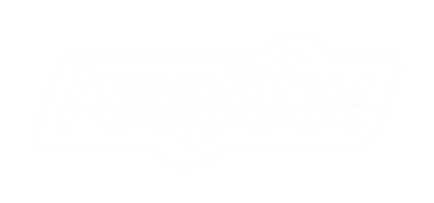 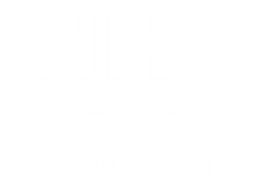 Healthy Respect at School:
A safe place for young people to talk about health, relationships and any sexual health worries
Support from your school nurse
This is a confidential service
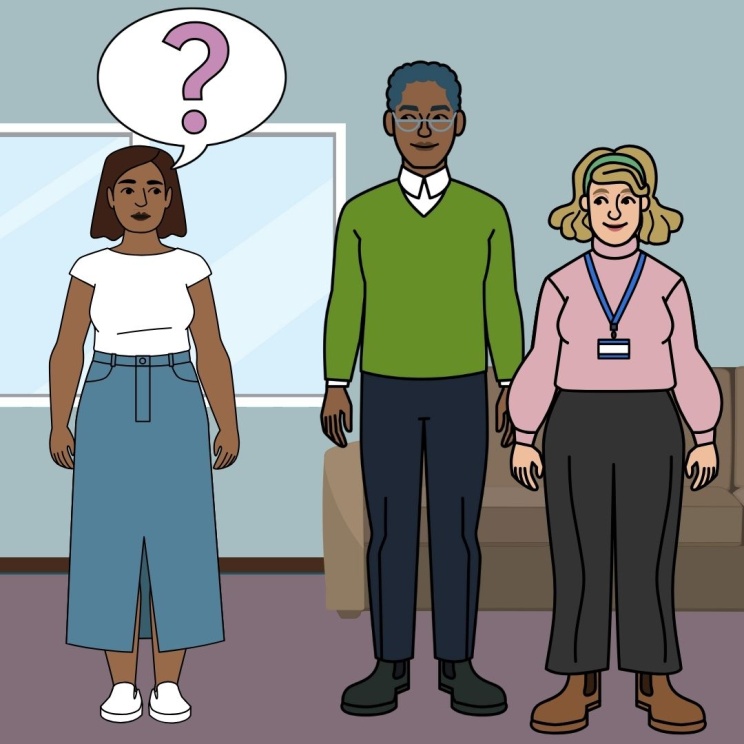 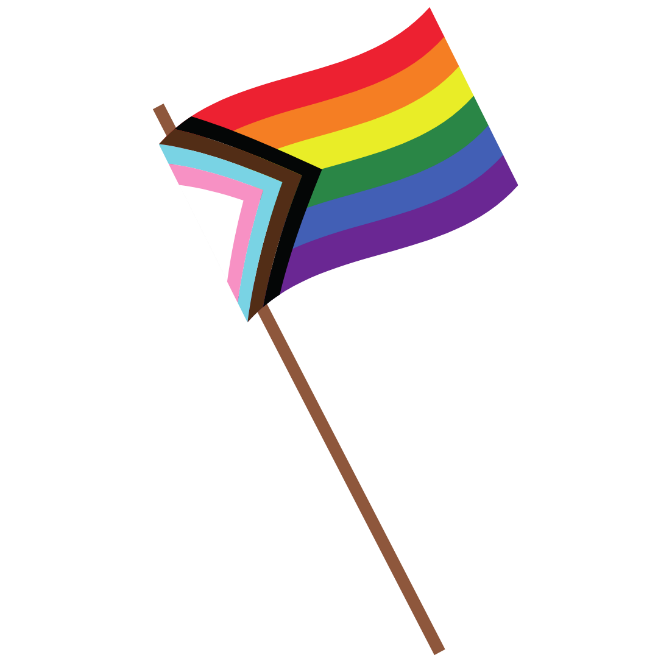 All identities welcome
[Speaker Notes: Do not delete]
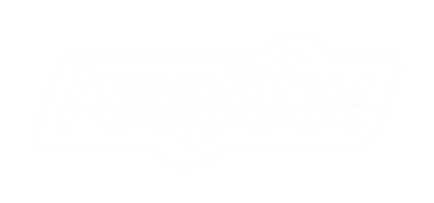 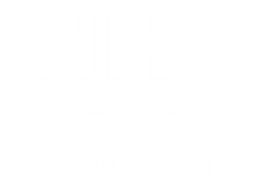 Young people aged 13 and older have the right to:
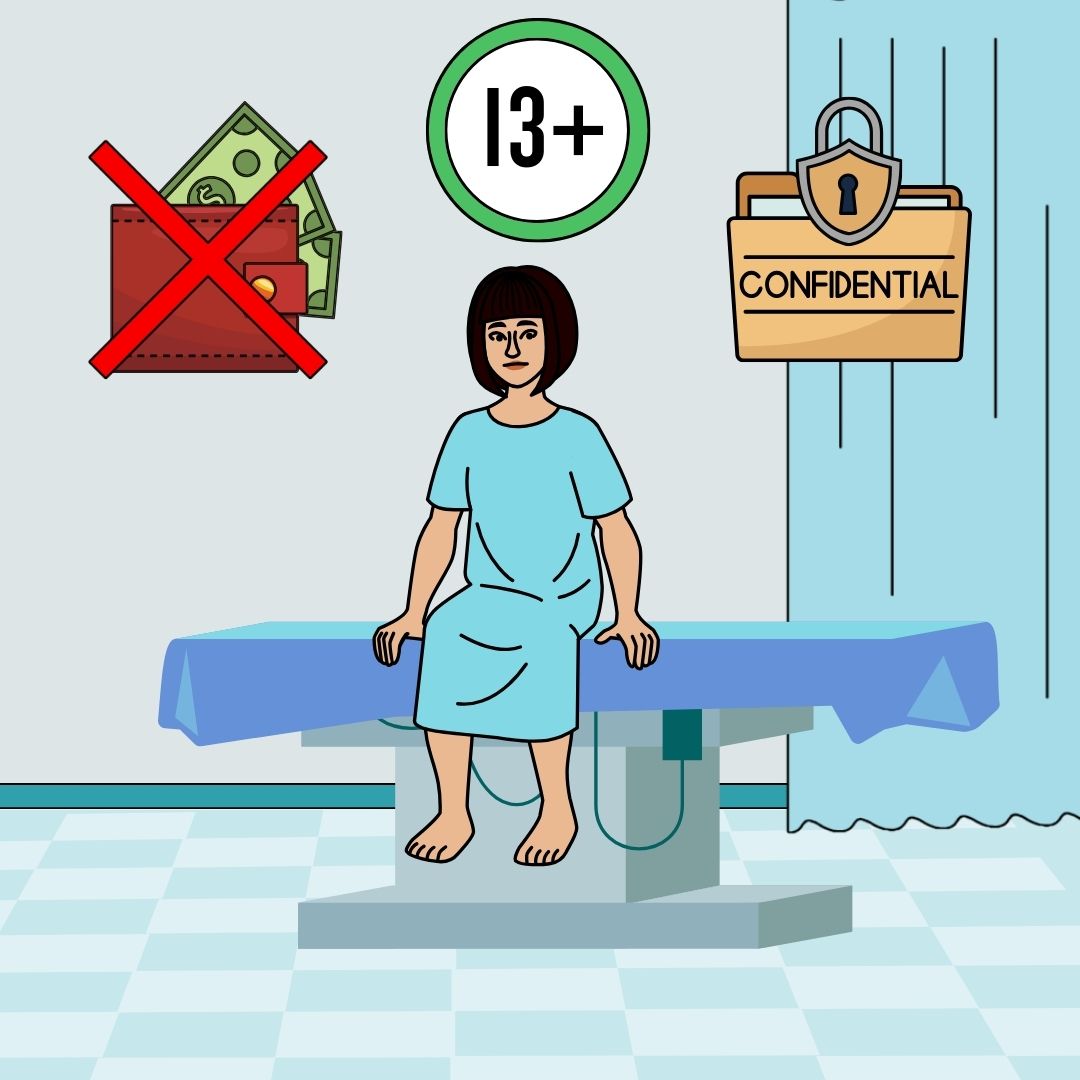 free, confidential sexual health help, advice and treatment.
[Speaker Notes: Do not delete 

UNCRC Article 12 - I have the right to be listened to and taken seriously]
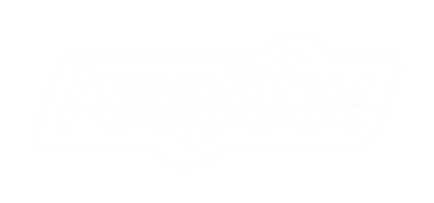 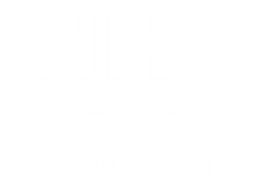 This service is confidential
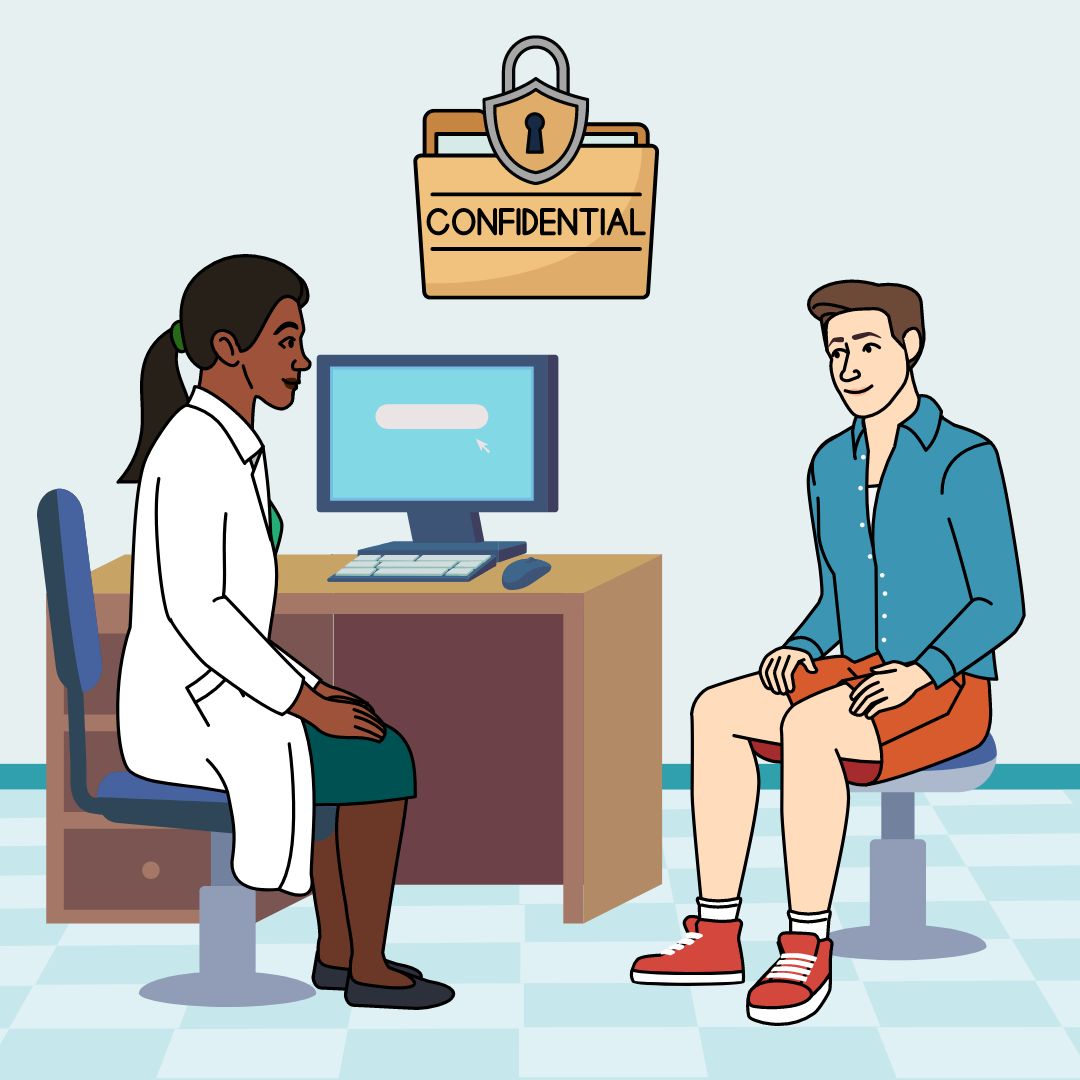 This means the information you share with the worker will stay private.
[Speaker Notes: Do not delete
Here are some examples of things that are confidential:
test results (for example tests for STIs)
your contraception choices
abortion or pregnancy choices]
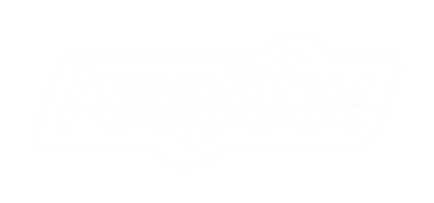 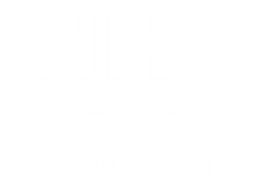 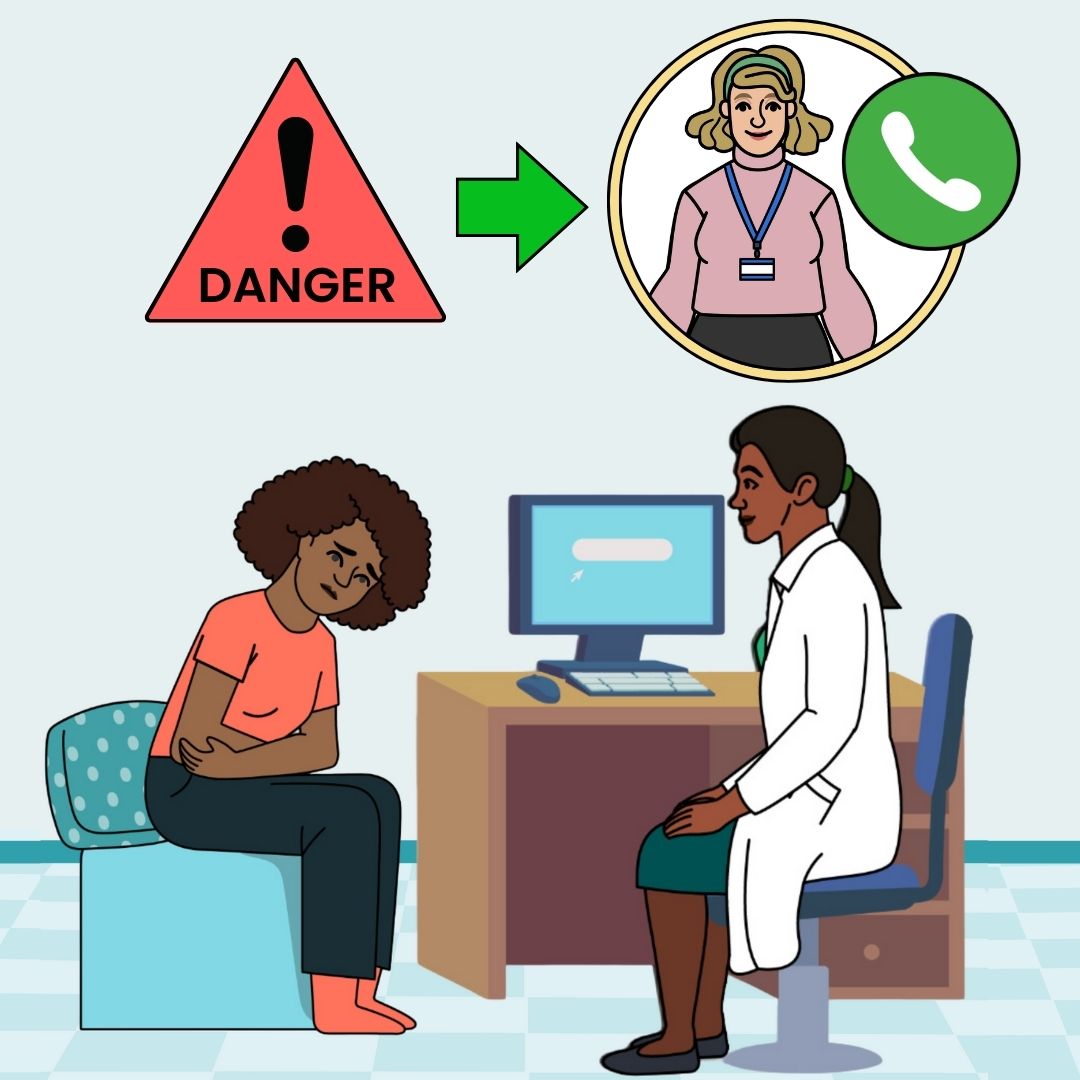 If the worker thinks you are in danger or need further support, they may share some information with another professional to keep you safe.
Learn more about confidentiality
[Speaker Notes: Do not delete
Depending on the support or help you need, this could be another nurse, a doctor, a teacher or a youth worker. 
The worker should let you know if they need to share information and who they will talk to.]
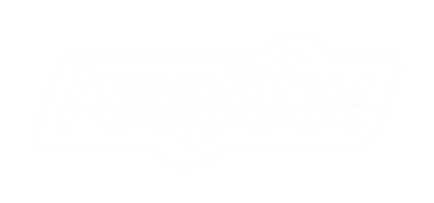 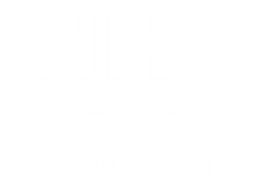 From your school nurse you can get:
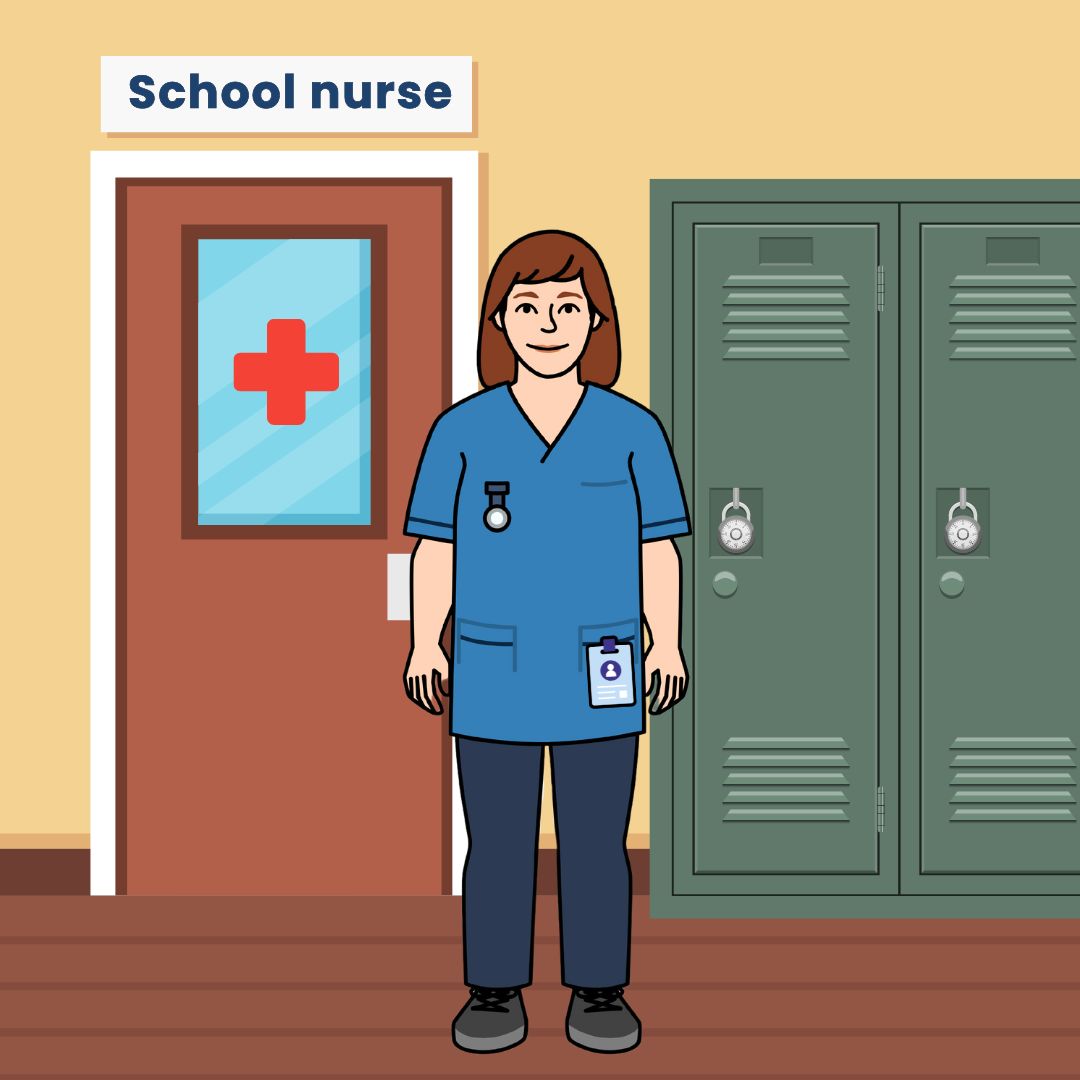 support with health, relationships and any sexual health worries
pregnancy testing, contraceptive advice and free condoms.

This is a confidential service
[Speaker Notes: Do not delete
Find out if you have a school drop in here  at https://www.healthyrespect.co.uk/find-services-near-me/]
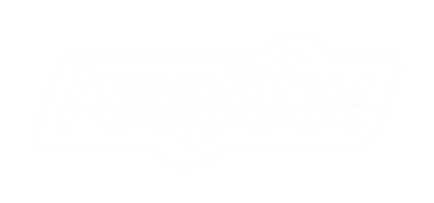 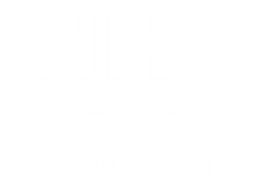 From your pupil support officer you can get:
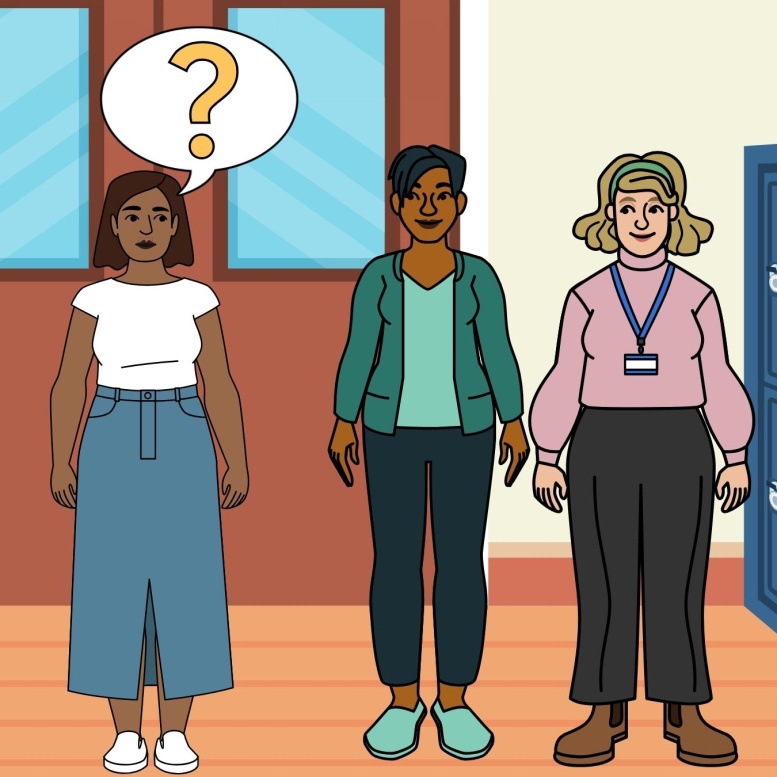 support with health, relationships and any sexual health worries
free condoms
advice about pregnancy testing
support to make an appointment with your school nurse
[Speaker Notes: Do not delete
Find out if you have a school drop in here  at https://www.healthyrespect.co.uk/find-services-near-me/]
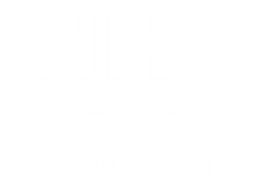 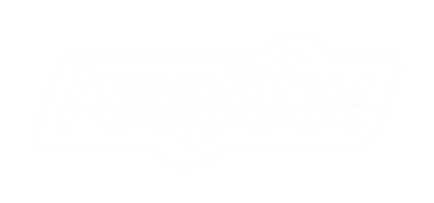 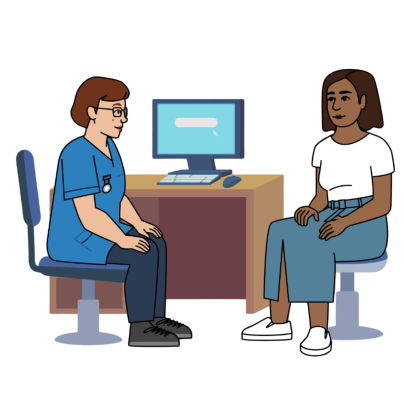 How to make an appointment
Ask your Pupil Support Leader about or drop-in to see
school nurse (enter day and time)
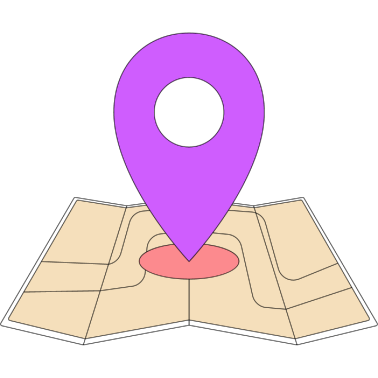 Add Room
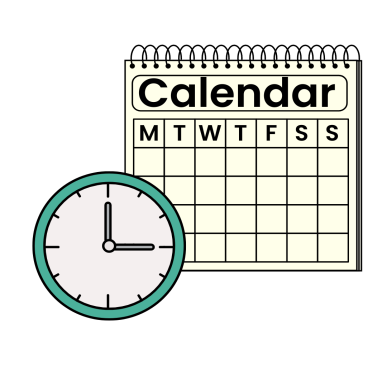 Add Day and time
[Speaker Notes: How do I get an appointment 

Ask your Pupil Support Leader 
Self referral]
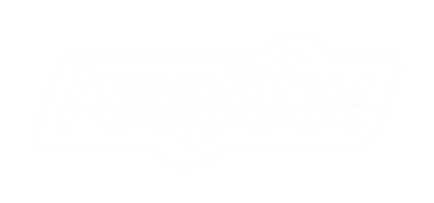 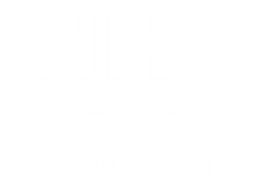 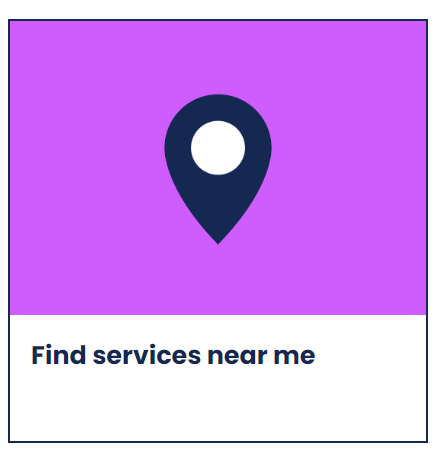 Where can young people find sexual health services near them?
[Speaker Notes: Do not delete]
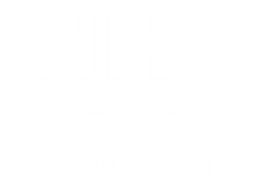 Get free condoms
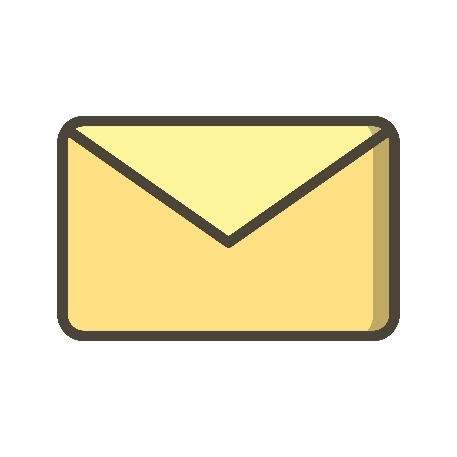 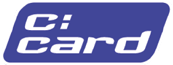 by post.
at c:card points
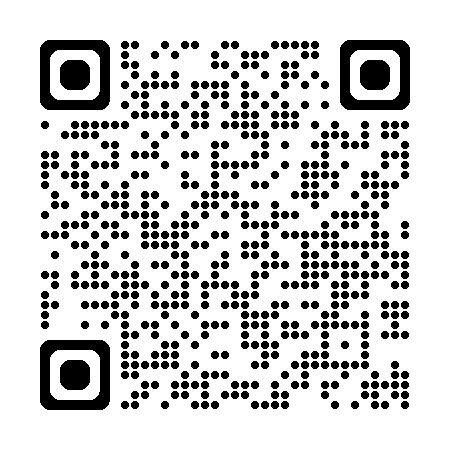 Scan code or visit ccard.org.uk
[Speaker Notes: Do not delete – condoms by post come in a regular brown envelope and do not have any identifiable logos on them]
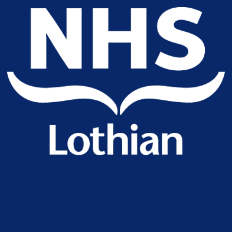 Get emergency contraception
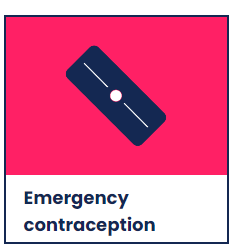 Free from any pharmacy or Healthy Respect + clinic
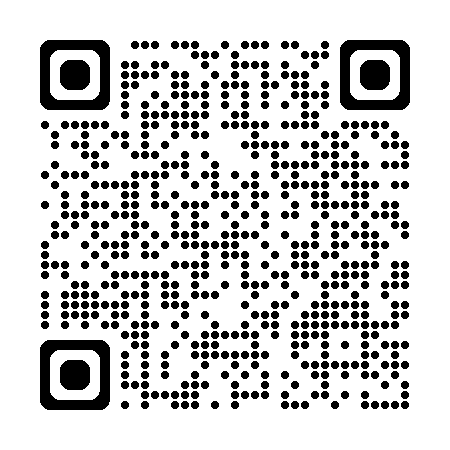 Scan code or find more here
[Speaker Notes: Do not delete
Emergency contraception is medicine that can stop a pregnancy from happening after unprotected sex (penis in vagina sex).
You need to take emergency contraception as soon as possible after sex.
Emergency contraception can work if you take it within 5 days after having unprotected sex.
Young people aged 13 and older can access emergency contraception. You will need to give some details – Name, DOB, address, date of last period, when you had unprotected sex. This is a confidential service, the information will stay private unless there is worry you are in danger or you need further support, they may share some information with another professional to keep you safe. 

Speak to a trusted adult to find out more about the best choice for you.]
Healthy Respect + young people’s clinics in Lothian.
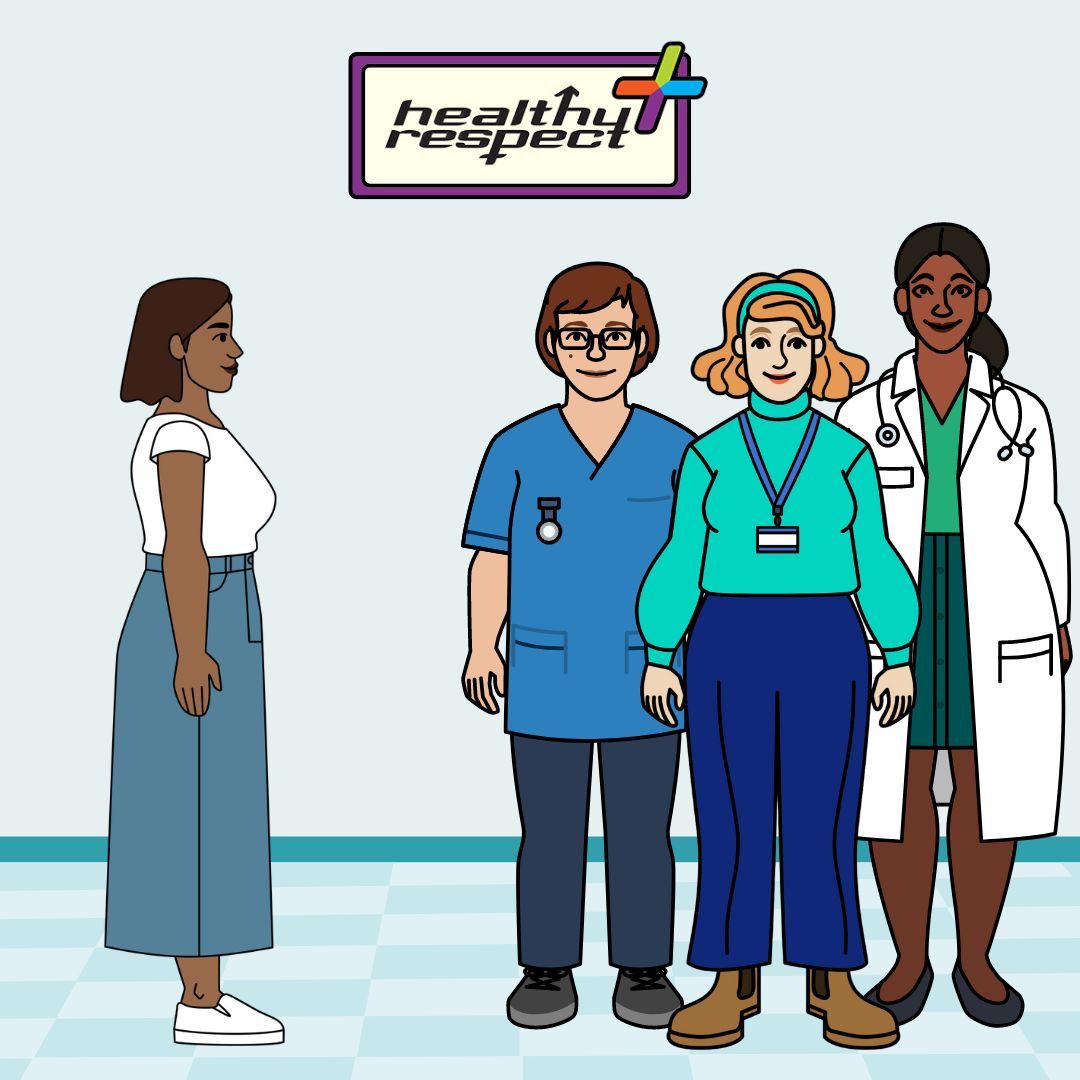 pregnancy testing and advice
STI testing and treatment
emergency contraception
contraception (pill, implant, coil)
Talk to a trusted adult – 
Youthworker, Nurse or Doctor
[Speaker Notes: Move down the slides to find out about each one.]
Edinburgh
Healthy Respect + young people’s clinic at Chalmers
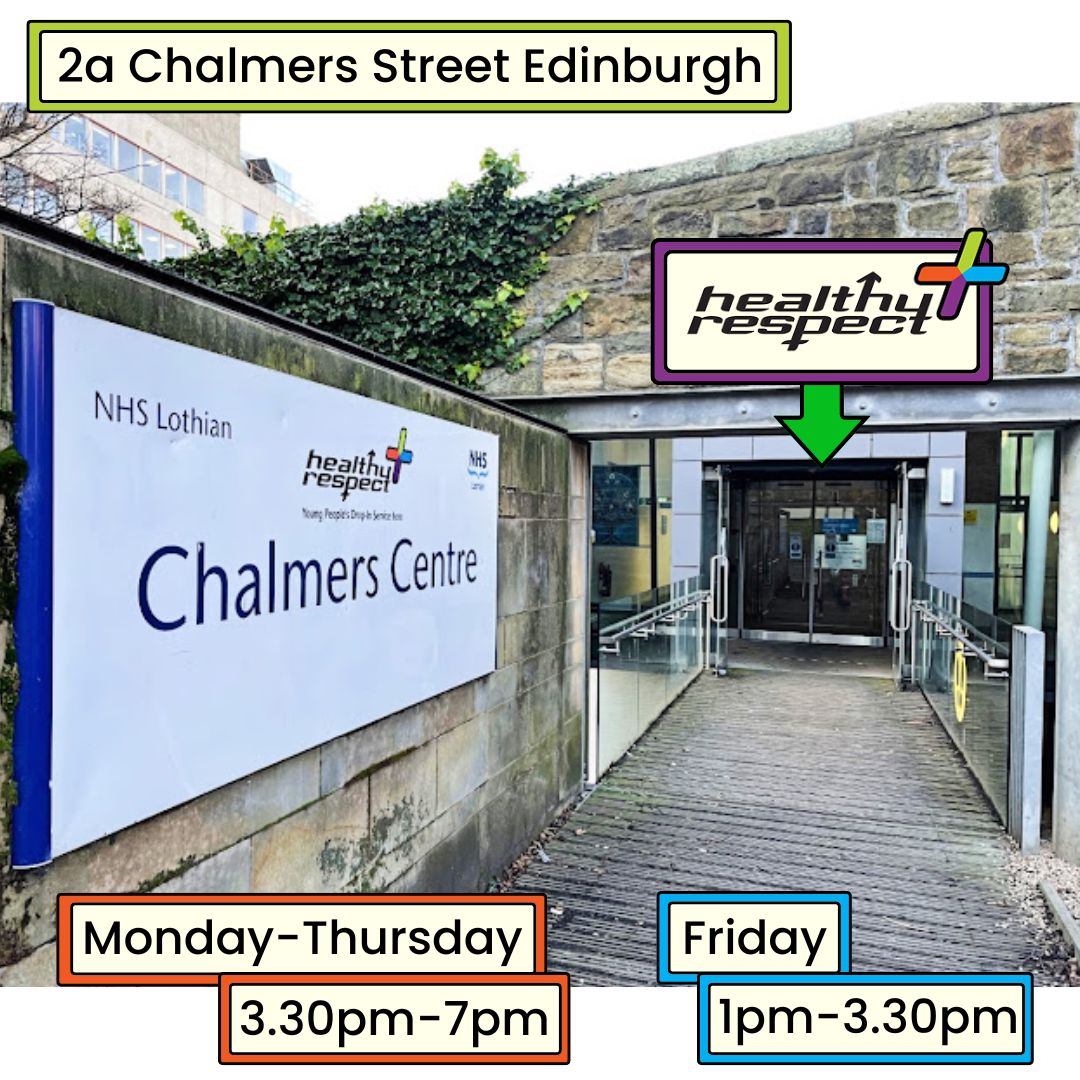 For age 13-18

Monday to Thursdays 
3:30pm to 7pm

Fridays 1pm – 3:30pm

There are no appointments, just come during the drop-in times.
Find it on a map
[Speaker Notes: Do not delete
This clinic is for young people aged 13 to 18 years old
Staff are welcoming and there to support you]
Edinburgh
Healthy Respect + young people’s clinic at Pennywell
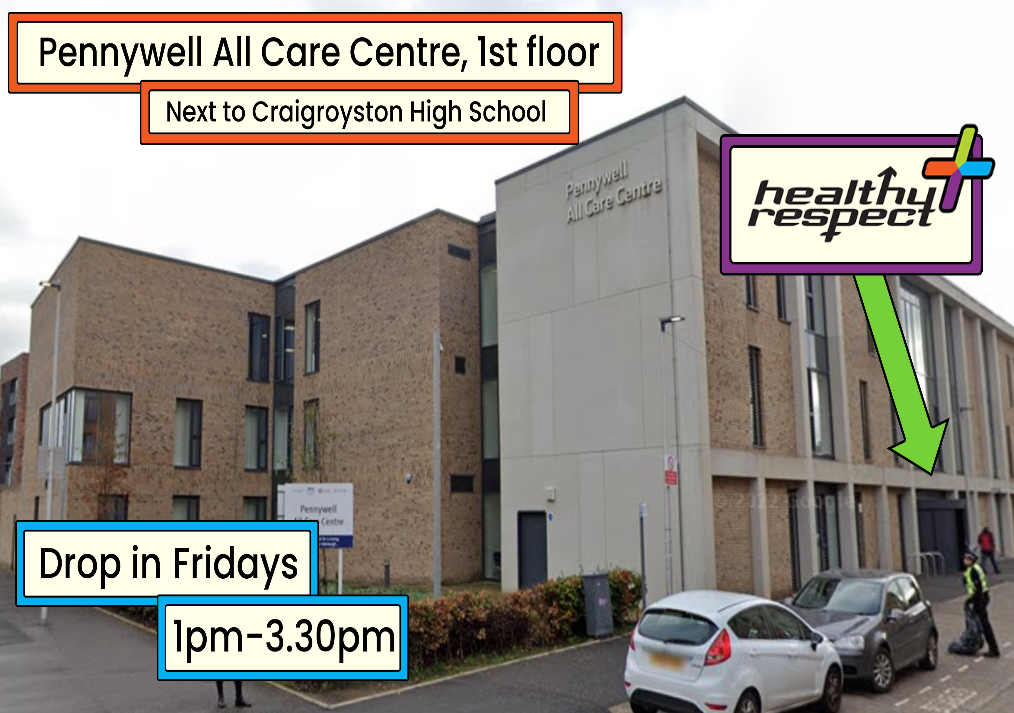 For age 13+

Pennywell All Care Centre

Fridays 1pm – 3:30pm

There are no appointments, just come during the drop-in times.
Find it on a map
[Speaker Notes: Delete if not relevant to your local authority
This clinic is for young people aged 13+
Staff are welcoming and there to support you]
East Lothian
Healthy Respect + young people’s clinic at Tranent
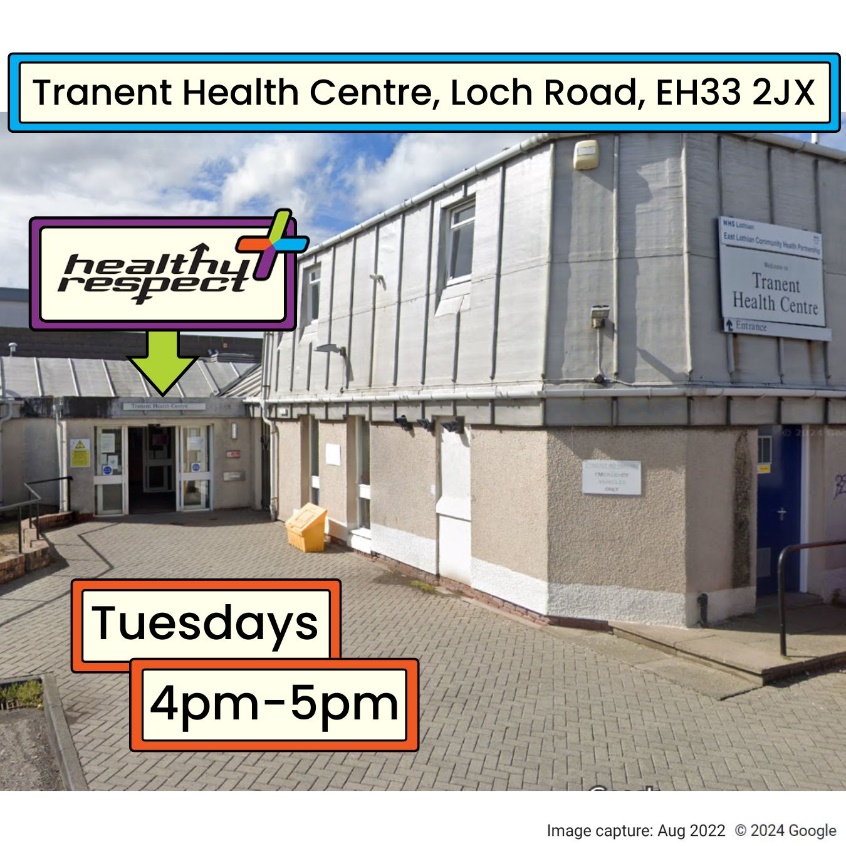 For age 13+

Tranent Medical Practice

Tuesdays, 4:00pm to 5:00pm.

There are no appointments, just come during the drop-in times.
Find it on a map
[Speaker Notes: Delete if not relevant to your local authority
This clinic is for young people aged 13+

Staff are welcoming and there to support you]
Midlothian
Healthy Respect + young people’s clinic at Croft St
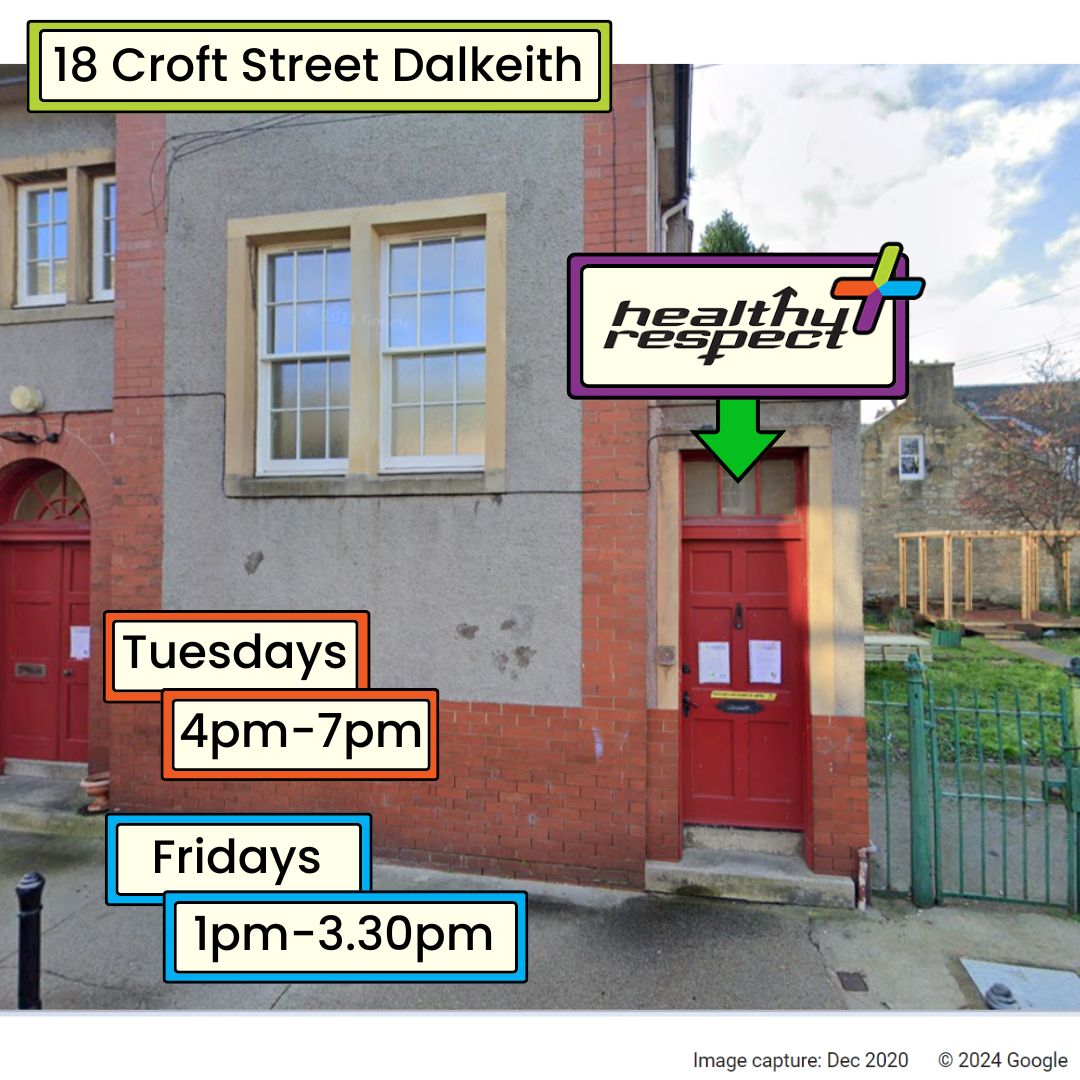 For age 13+

Croft Street, Dalkeith

Tuesdays, 4pm – 7.00pm
Fridays, 1pm – 3.30pm

There are no appointments, just come during the drop-in times.
Find it on a map

Please note this clinic is accessed via a set of stairs.
Talk to a trusted adult or call Chalmers Sexual Health Centre on 0131 536 1070  to seek support
[Speaker Notes: Delete if not relevant to your local authority
This clinic is for young people aged 13+

Staff are welcoming and there to support you]
West Lothian
Healthy Respect + young people’s clinic at 101
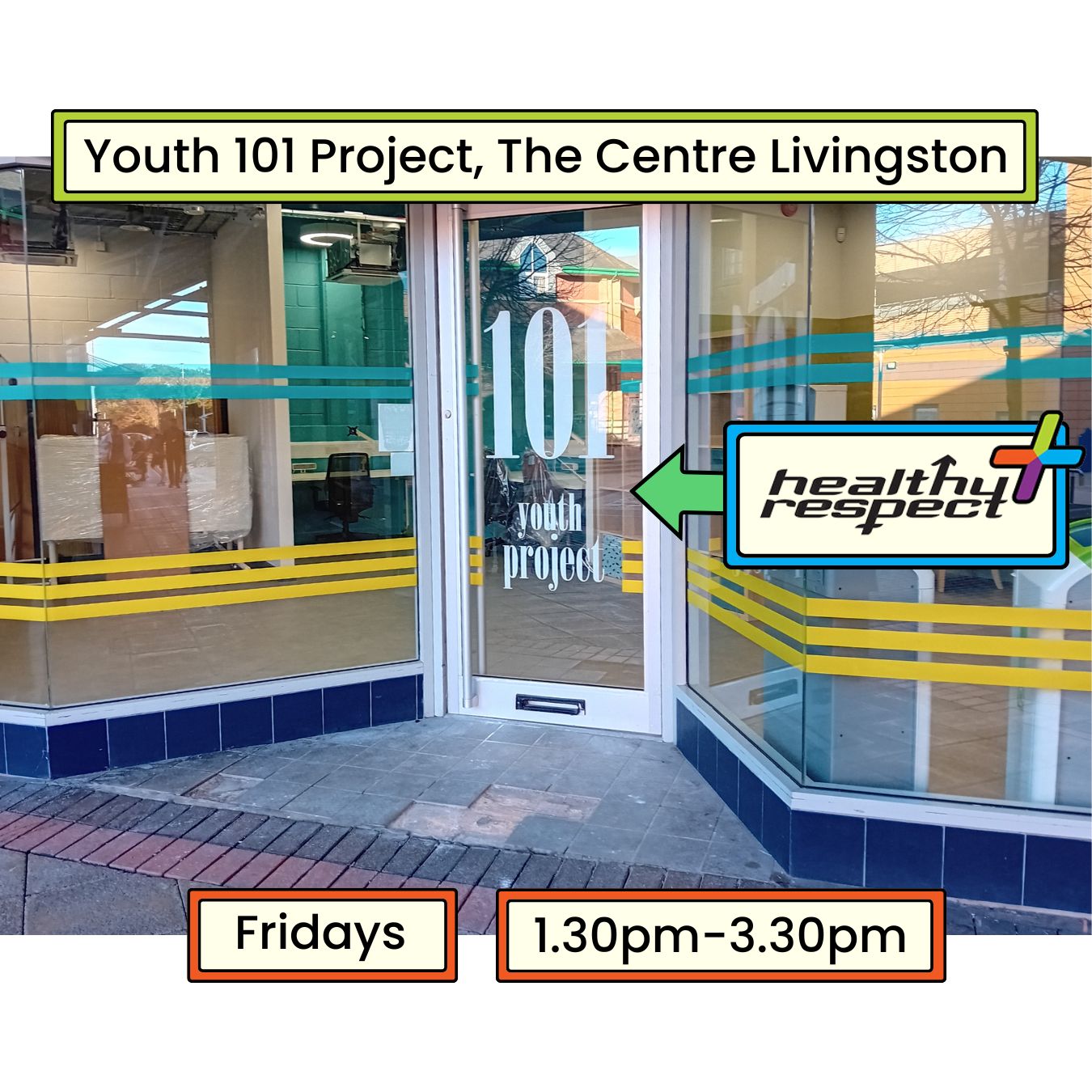 For age 13+

101 Youth Project at 
The Centre Livingston

Fridays, 1.30pm to 3.30pm

There are no appointments, just come during the drop-in times.
Find 101  It is just out past the exit doors at Costa, next door to kidzeco.
[Speaker Notes: Delete if not relevant to your local authority
This clinic is for young people aged 13+

Staff are welcoming and there to support you]
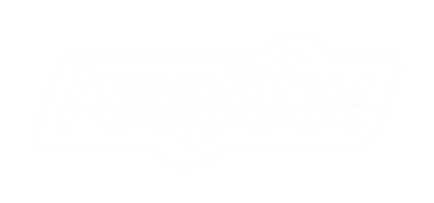 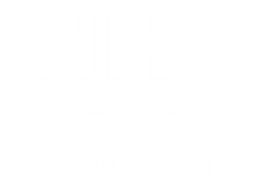 Find services near me here
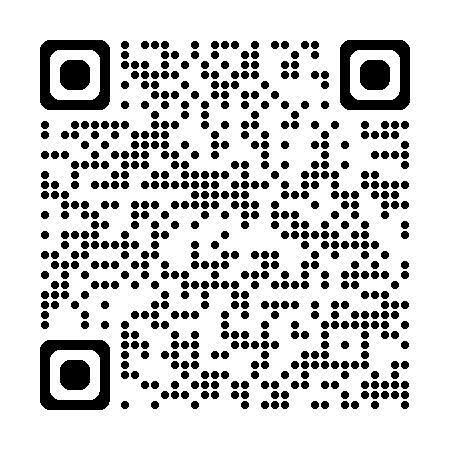 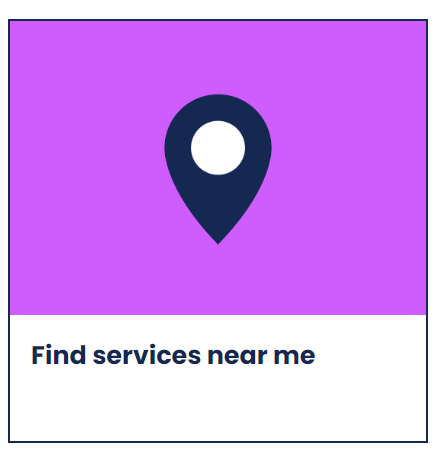 Scan code or visit   bit.ly/services-lothian
[Speaker Notes: Do not delete]
Want to know more about 
sexual health and relationships?
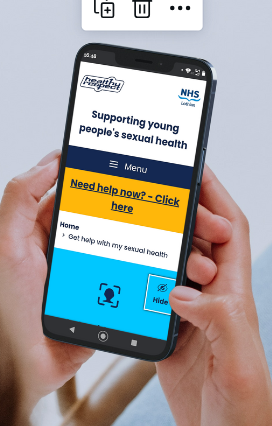 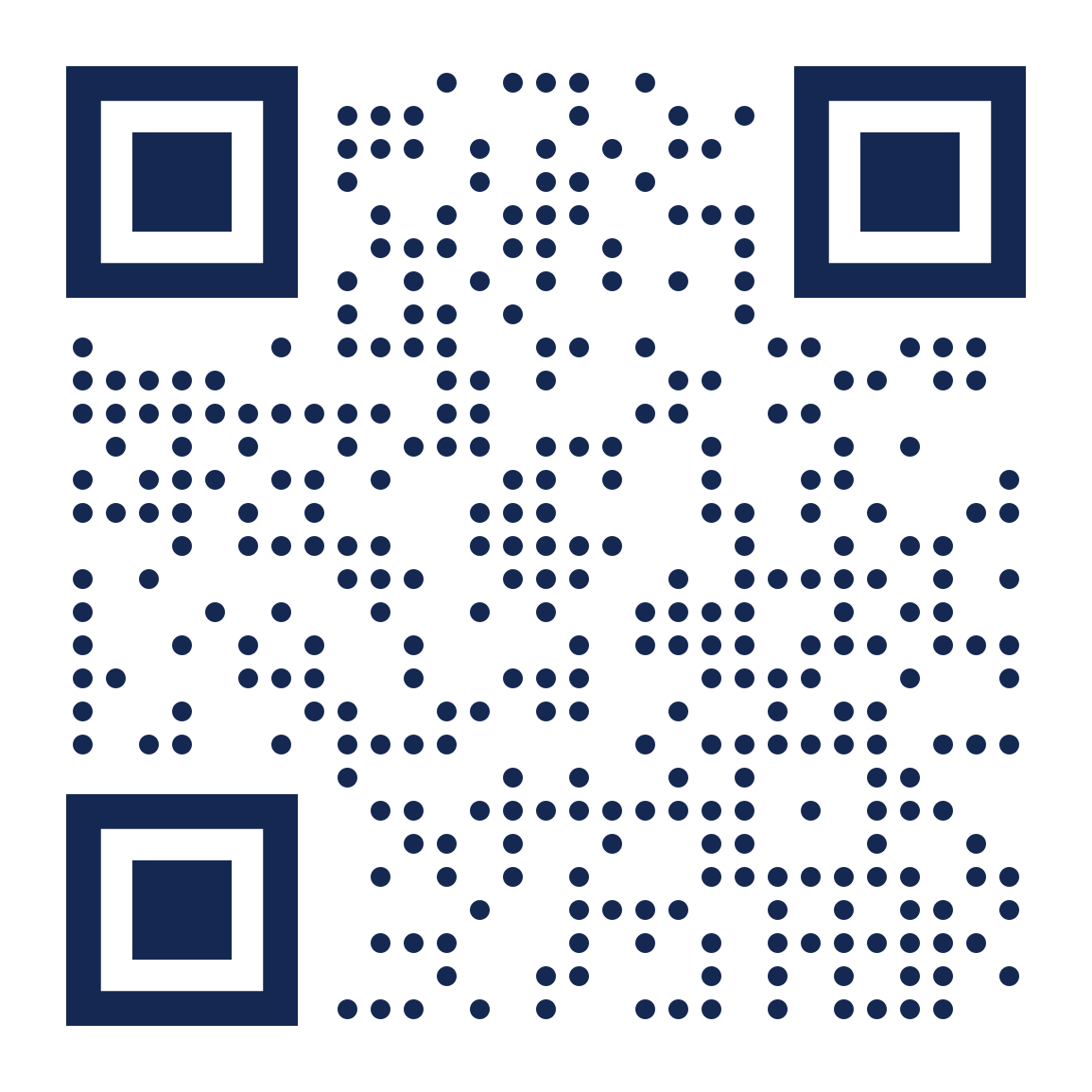 Scan code or visit www.healthyrespect.co.uk
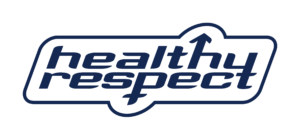 [Speaker Notes: Do not delete]